Формирование муниципальной и школьных систем оценки качества образования как приоритетное направление модернизации системы образования
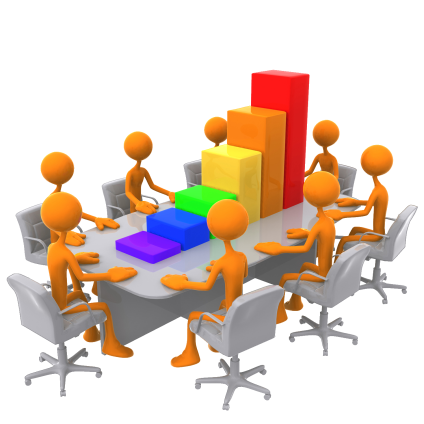 1
МКУ «Отдел образования Ворошиловского района города Ростова-на-Дону»
Анализ результатов государственной итоговой аттестации выпускников за 2013 год, проводимой вв независимых формах
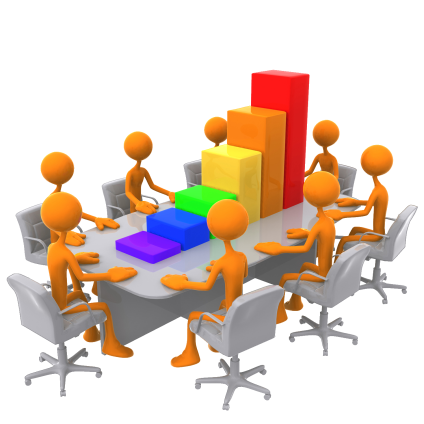 2
МКУ «Отдел образования Ворошиловского района города Ростова-на-Дону»
Анализ результатов ГИА по следующим направлениям:
- общие результаты ЕГЭ в сравнении с 2012 годом и с результатами в городе, области;
- лучшие и западающие звенья (предметы) ЕГЭ;
- подтверждение «стобалльных» результатов достижениями выпускников в научно-исследовательской, конкурсно-олимпиадной и иных видах деятельности.
- ГИА-9 – объективность результатов
3
Закон «Об образовании в Российской Федерации»
п. 29 ст. 2: 
«Качество образования – комплексная характеристика образовательной деятельности и подготовки обучающегося, выражающая степень их соответствия федеральным государственным образовательным стандартам, образовательным стандартам, федеральным государственным требованиям и (или) потребностям физического или юридического лица, в интересах которого осуществляется образовательная деятельность, в том числе степень достижения планируемых результатов образовательной программы».
4
5
Общая статистика Г(И)А- 2013
6
7
Результаты по русскому языку
8
Результаты по русскому языку
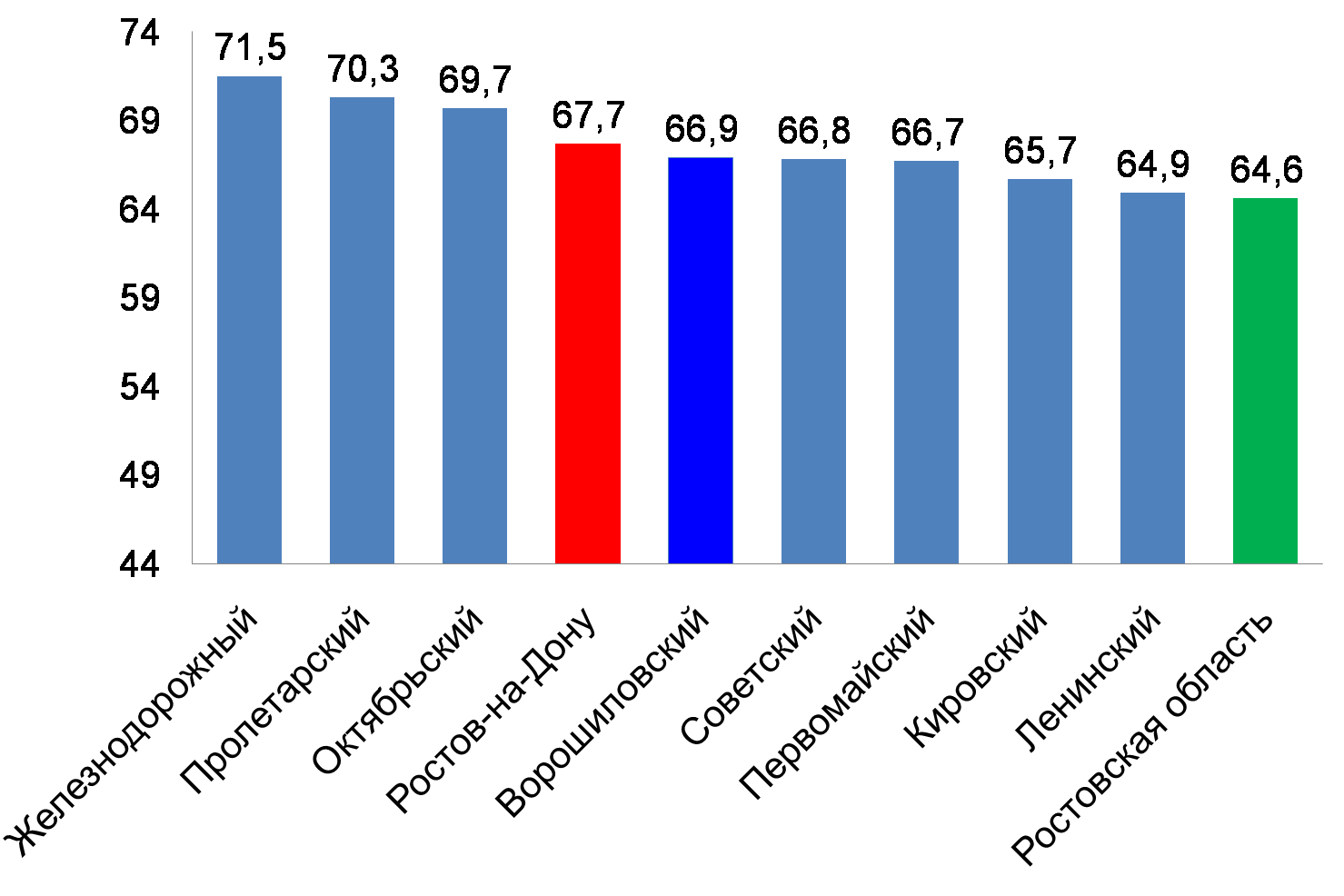 9
Формула рейтинга:
Р= (СБ – СБ0) + (М/2) – (Н/2) – К, 
где
Р – рейтинг ОУ по результатам ЕГЭ по предмету
СБ – средний балл в ОУ по результатам ЕГЭ по предмету
СБ0 – средний балл в ОУ по предмету по всем ОУ г. Ростова-на-Дону
М - % обучающихся ОУ, получивших 100 баллов по предмету
Н – % обучающихся  ОУ, не прошедших пороговый балл по предмету
К – нормирующий коэффициент, обеспечивающий нулевой уровень рейтинга в среднем по городу (Крус= 0,2434, К мат= 0,3102)
10
11
12
Результаты по математике
13
Результаты по математике
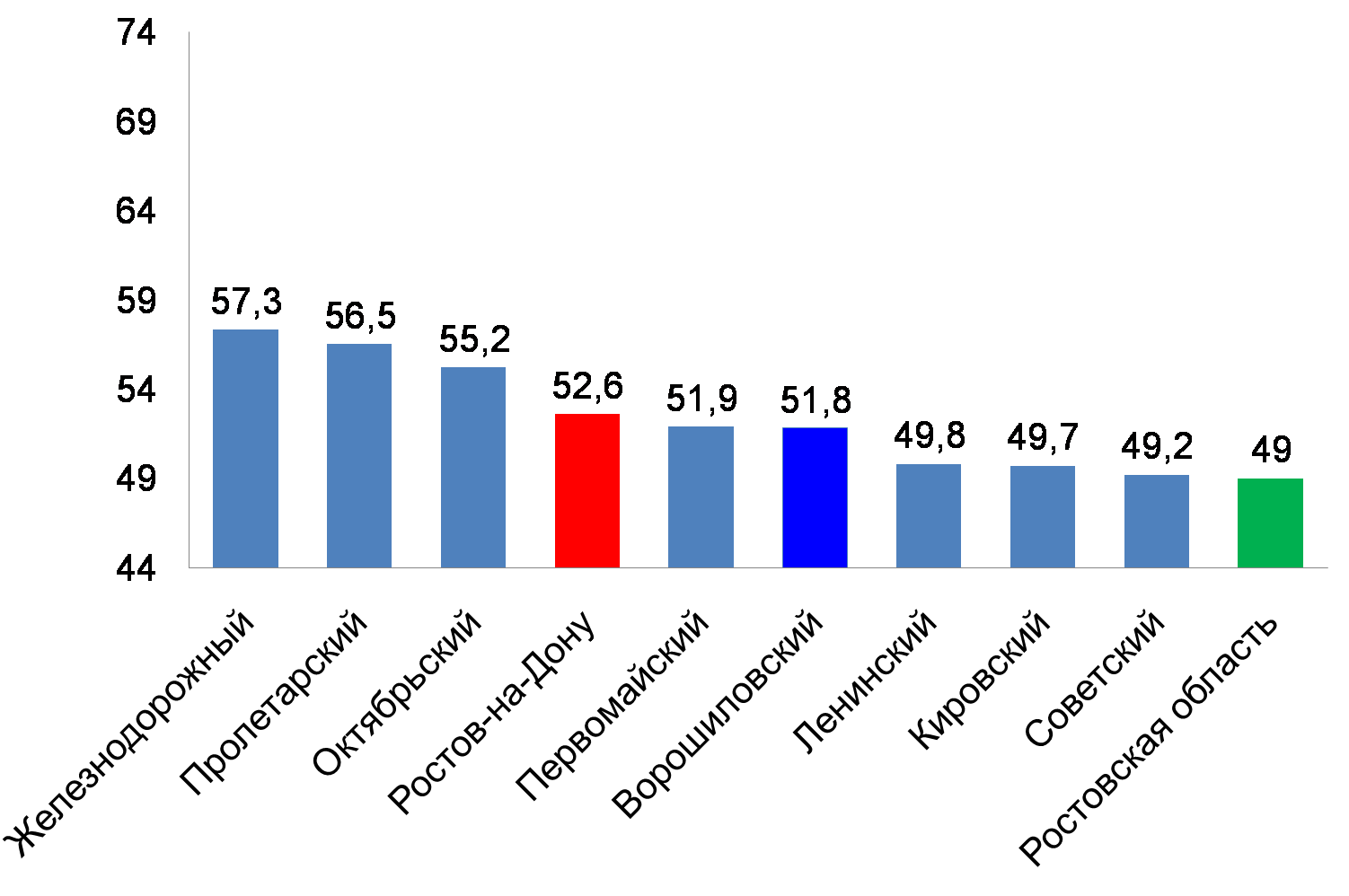 Результаты по русскому языку
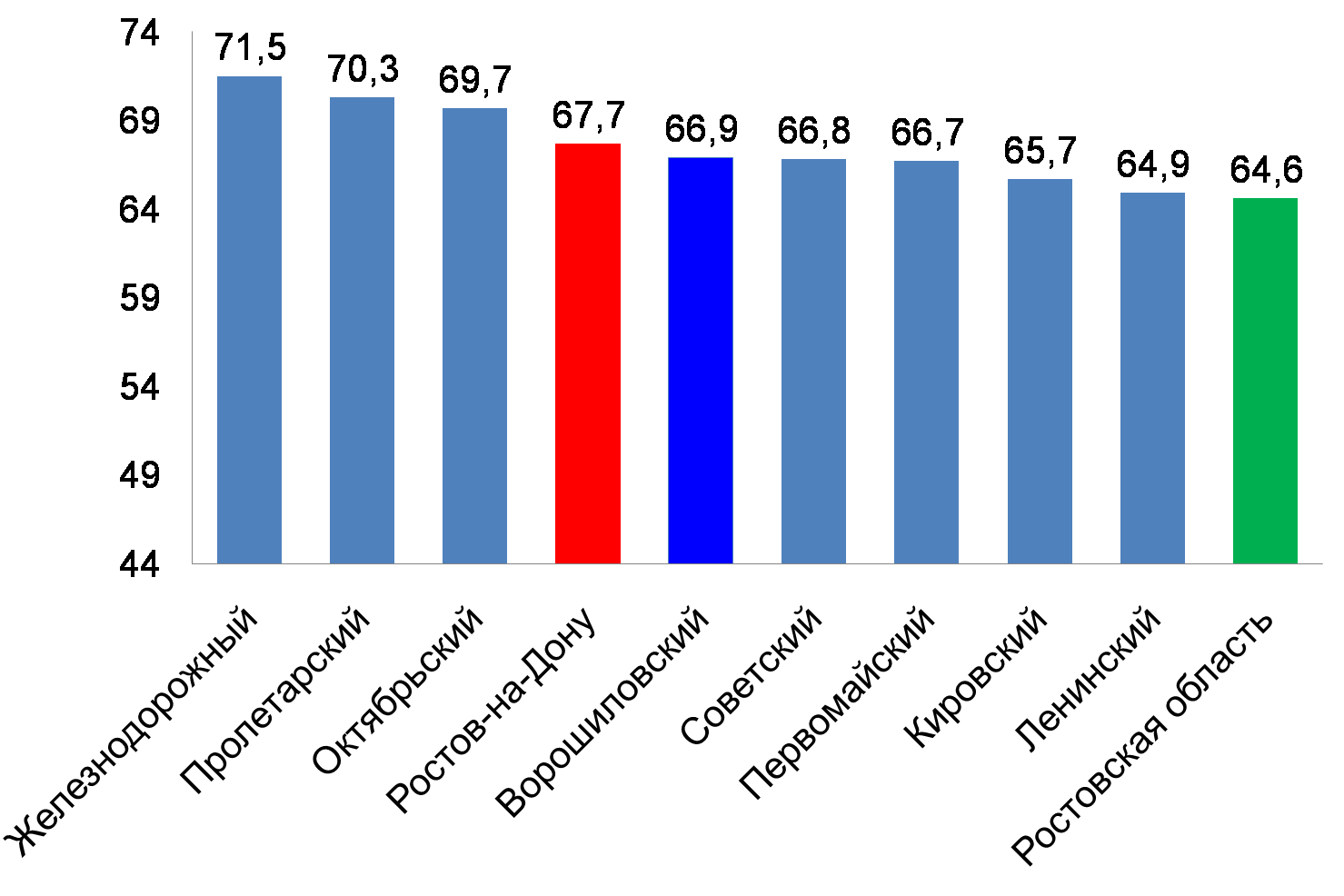 14
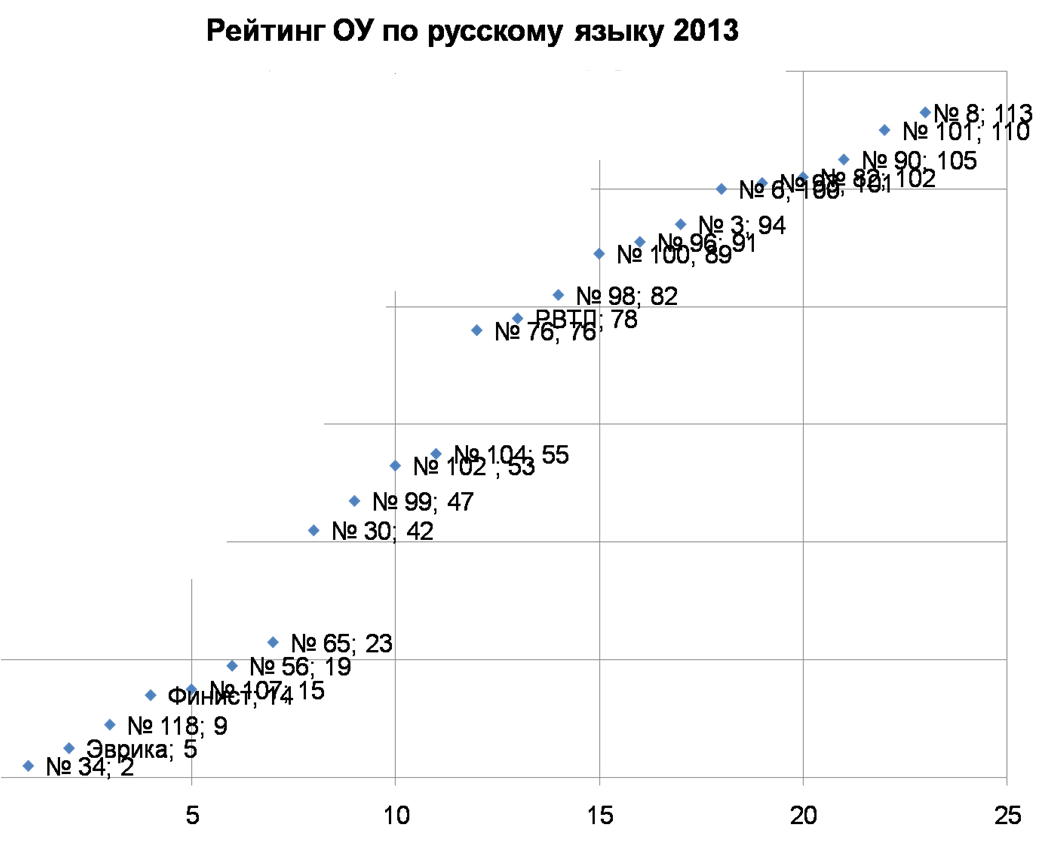 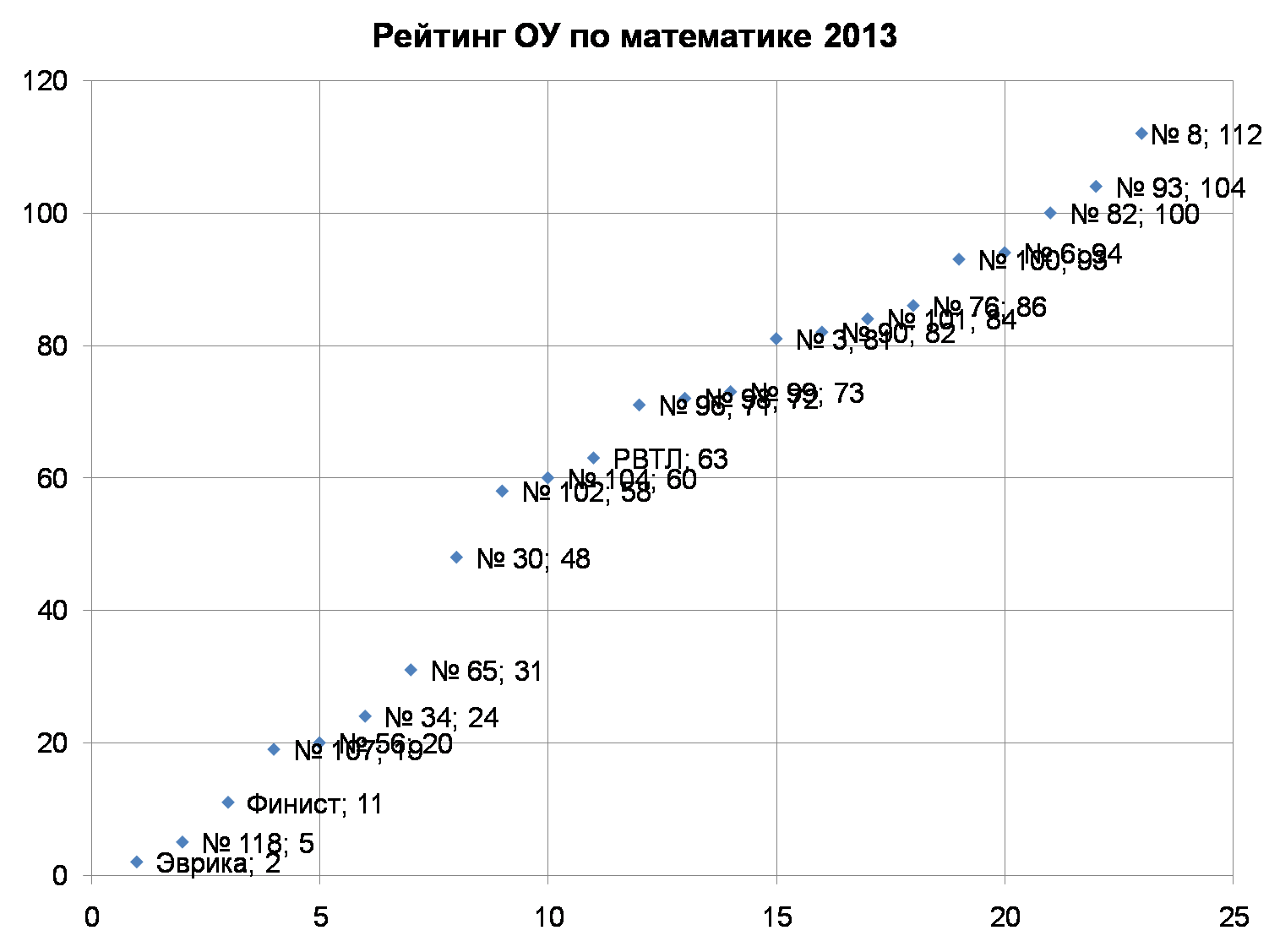 №1 - МБОУ гимназия № 34, № 76, лицей № 56, № 102, СОШ № 65
№2 - Гимназия №118, Финист , Эврика + РВТЛ
№3 - МБОУ СОШ № 30, 98, 99     +       МБОУ СОШ № 6, 100, 104, 107
№4 - МБОУ СОШ № 3, 82, 90, 93, 101
№5 - В(С)ОШ № 8
15
Средний процент выполнения участниками ЕГЭ заданий части «С» и доля получивших 0 баллов за часть «С»
16
17
18
19
20
21
22
23
24
25
26
27
Ключевые показатели ЕГЭ
соответствует ли заявленный профиль старшей ступени школы спектру предметов, выбираемых выпускниками для сдачи в форме ЕГЭ? 
каков уровень освоения образовательного стандарта на минимальном уровне   (доля выпускников, успешно сдавших два обязательных экзамена и доля выпускников, успешно сдавших все экзамены в форме ЕГЭ)?
каков уровень освоения образовательного стандарта на профильном уровне (доля выпускников, успешно сдавших все предметы из числа изучавшихся на профильном уровне с результатом, соответствующим профильному уровню и выше)?
соответствует ли применяемая учителями школы система текущего оценивания  результатам внешней оценки? 
данные об освоении учениками образовательного стандарта по выбранному предмету на повышенном уровне. 
каковы позиции школы в рейтинге по вышеназванным показателям среди школ города и района и  среди аналогичных школ города, какова динамика значений ключевых показателей?
28
Спасибо за внимание!
29